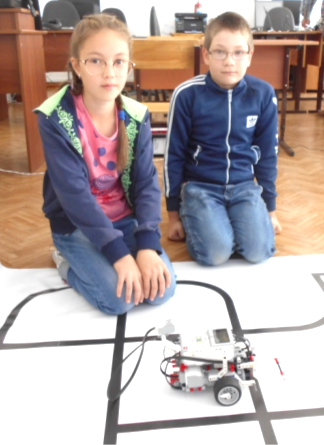 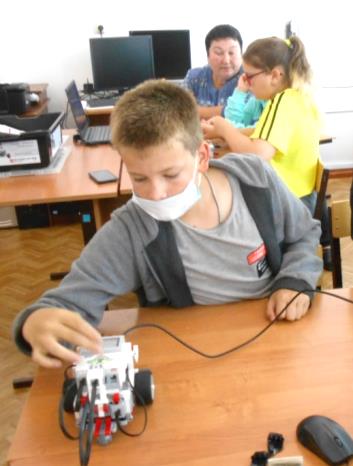 Начинаем эру робототехники в МБОУ СОШ с.Киселёвка
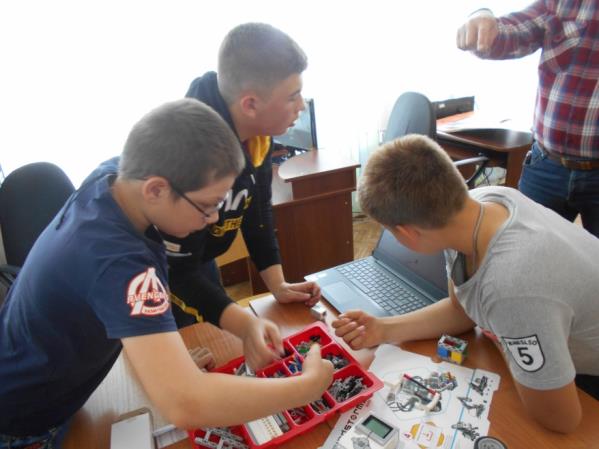 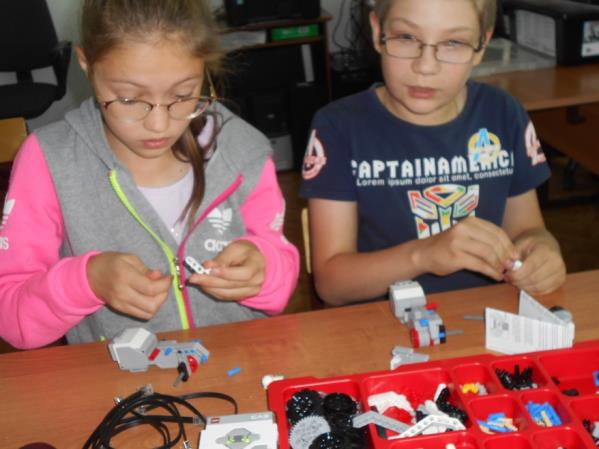 Как это начиналось
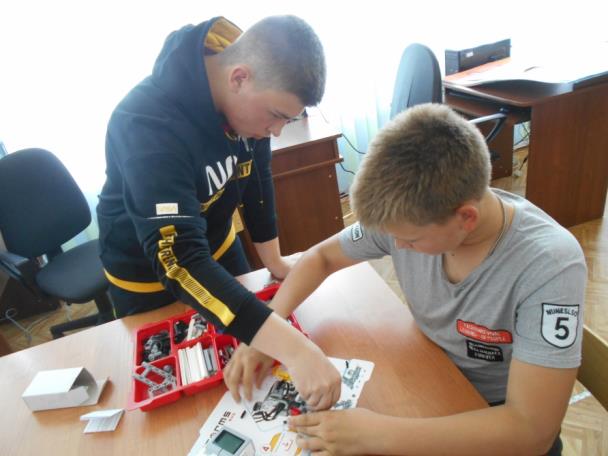 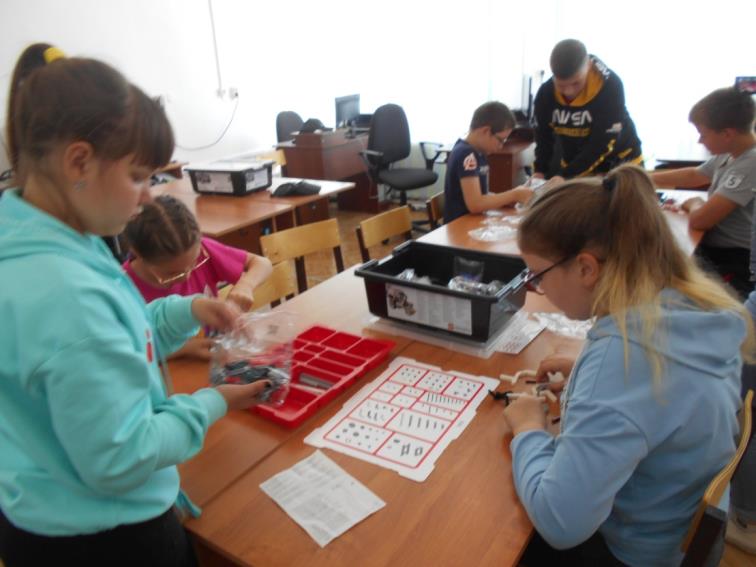 Раскладываем детали
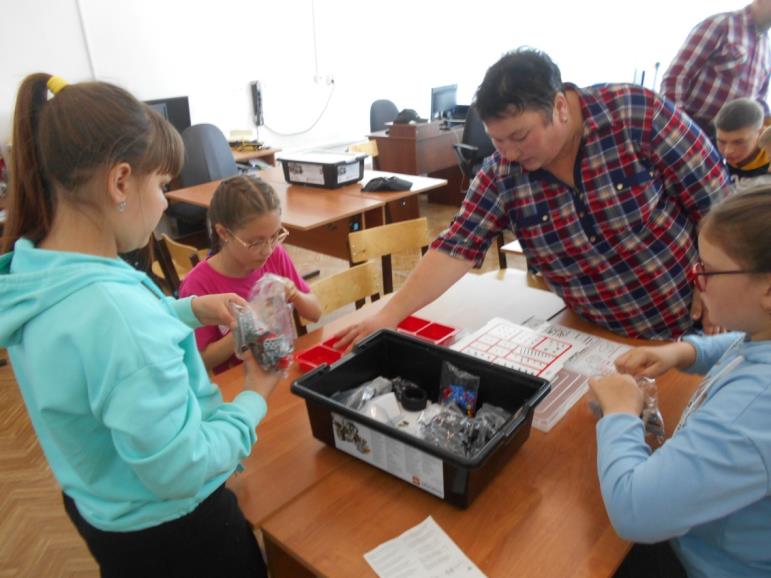 Знакомимся с наборами
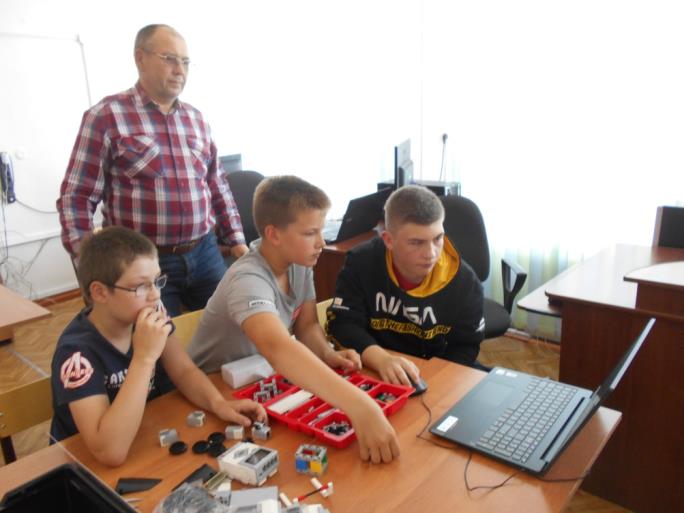 Как это начиналось
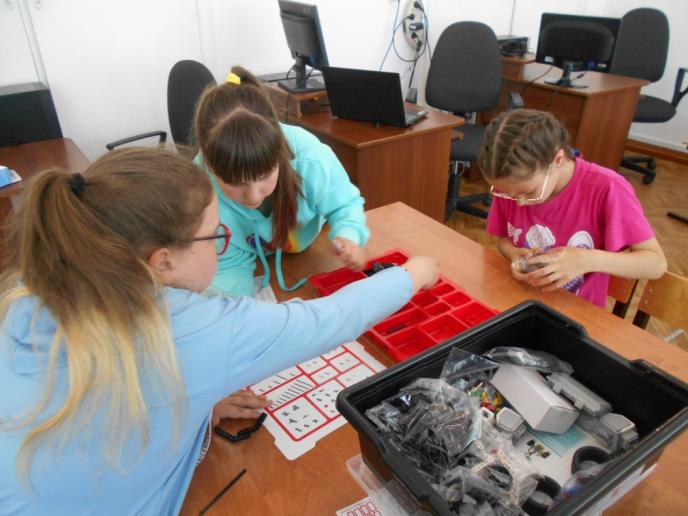 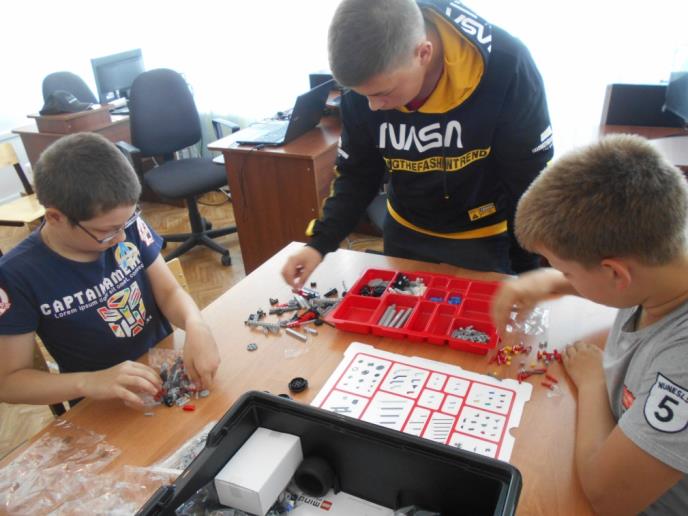 Знакомимся с наборами
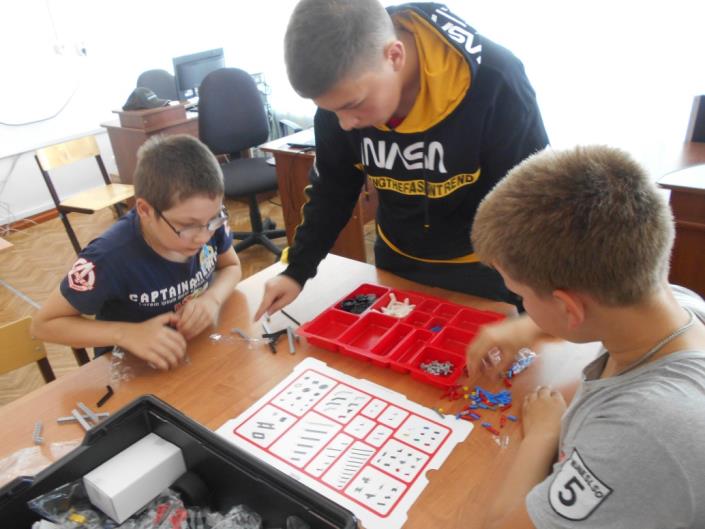 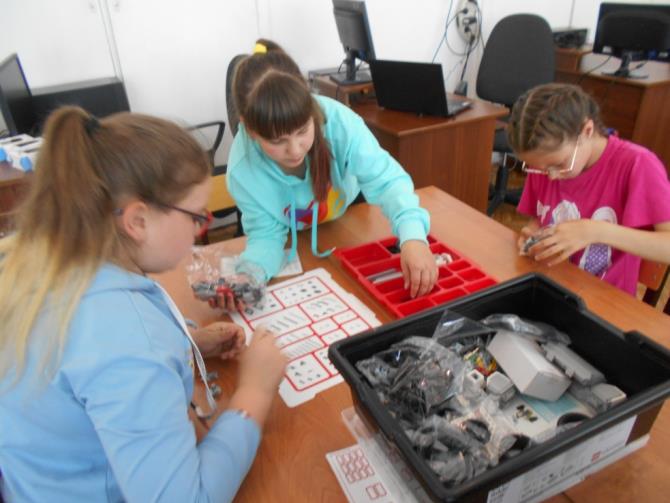 Начинаем собирать роботов
Начинаем собирать роботов
Начинаем собирать роботов
Собираем роботов
Собираем роботов
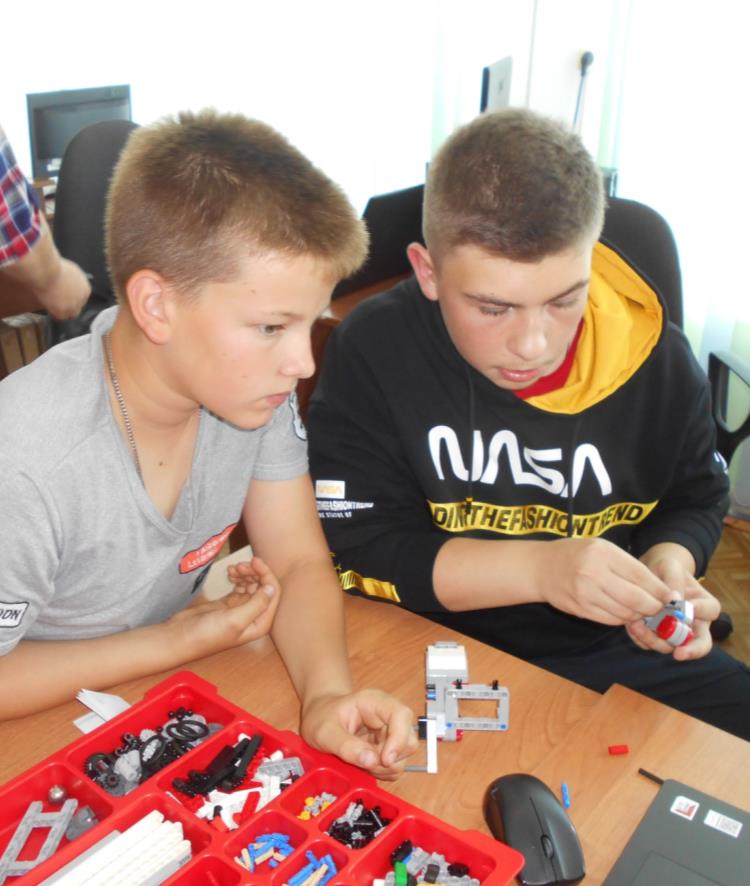 Собираем роботов
Собираем роботов
Вот уже что-то получается!
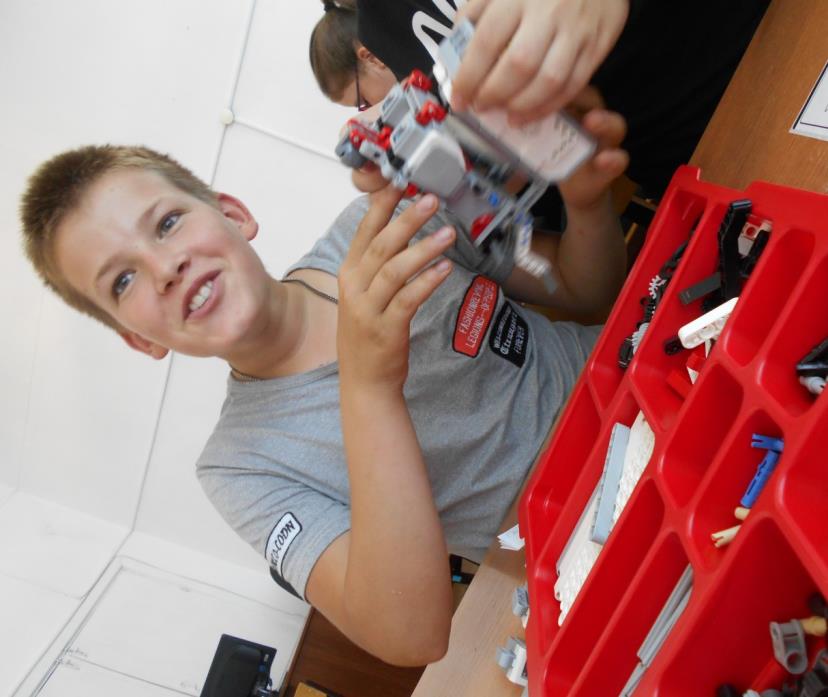 Получаем части робота из деталей
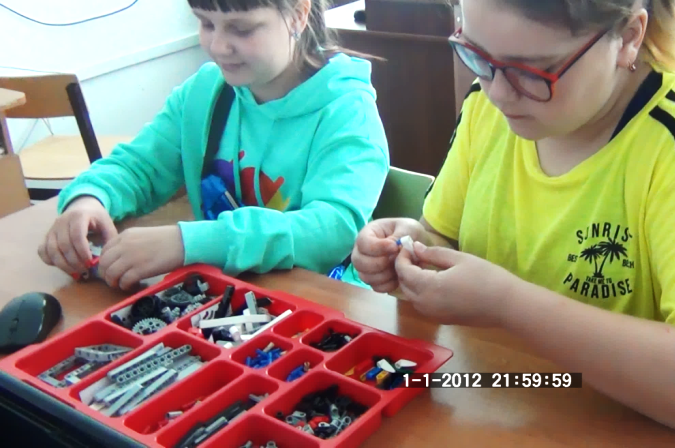 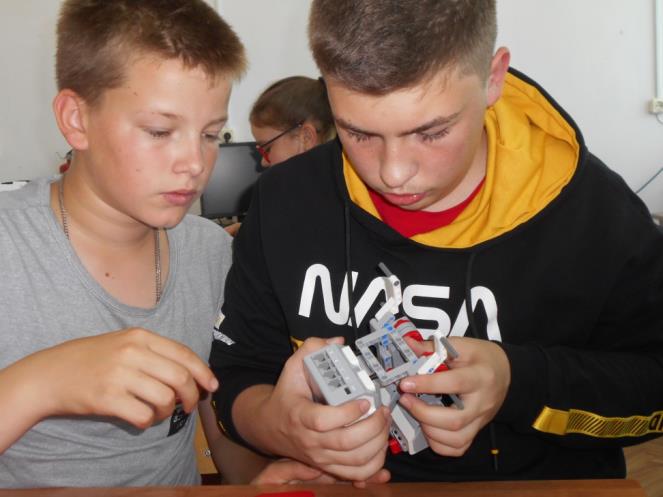 Работа по сборке робота движется!
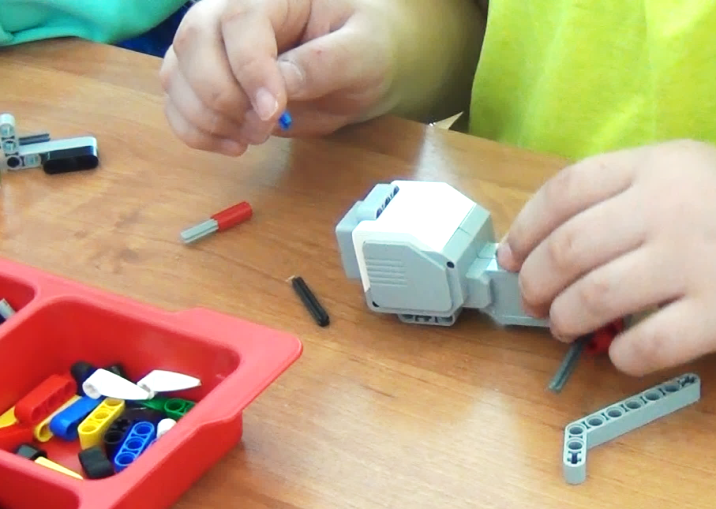 Уже что-то получается!
Программируем движение робота
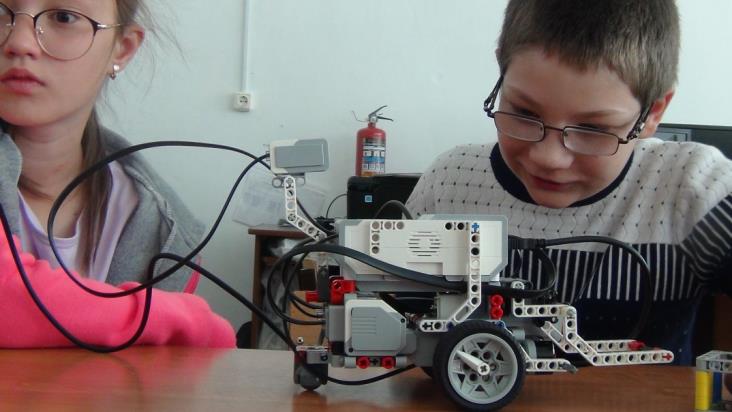 Программируем движение робота
Программируем движение робота
Робот начинает двигаться!
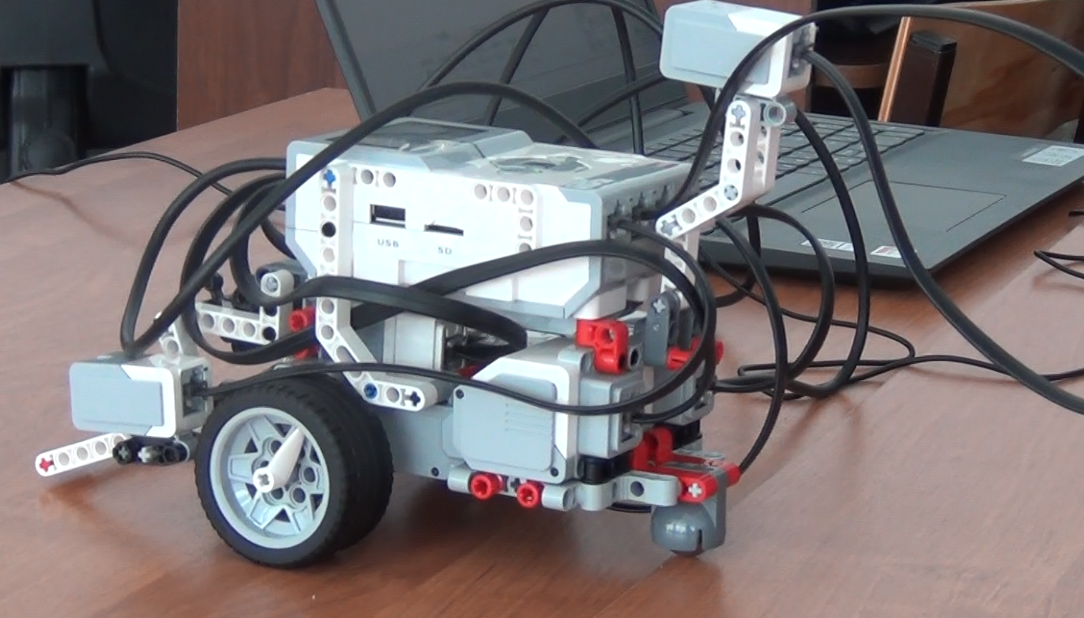 Наши первые роботы
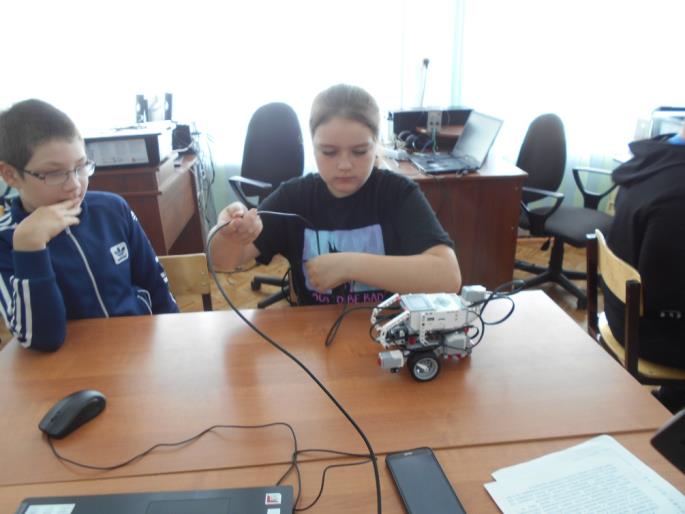 Наши роботы!
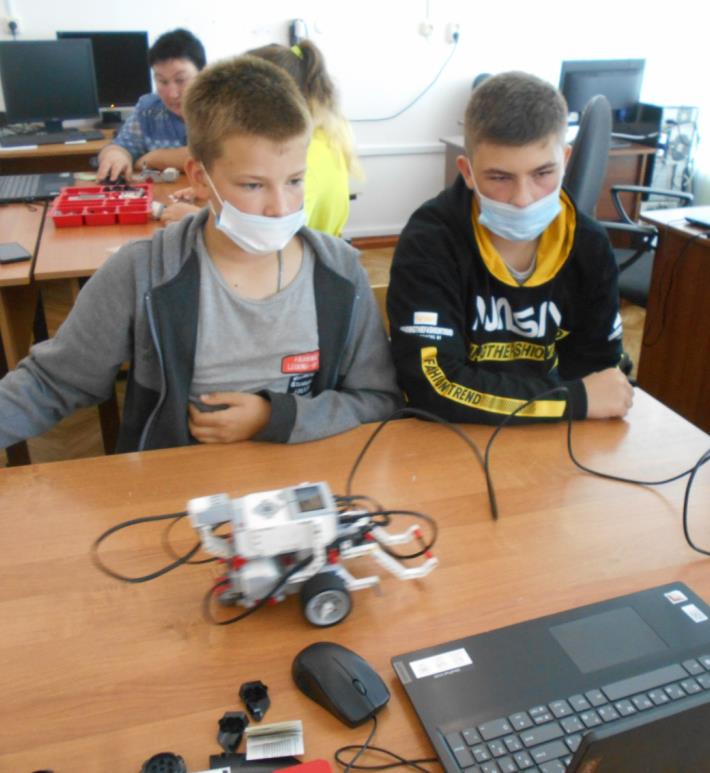 Проводим испытания моделей
Новые модели у нас еще впереди!